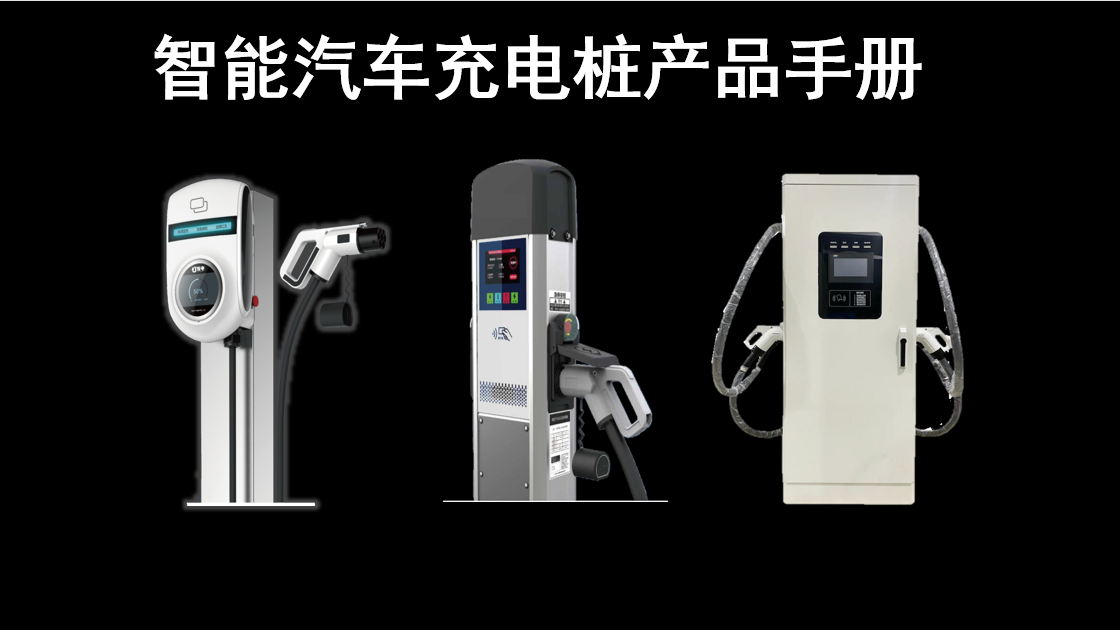 空白演示
单击输入您的封面副标题
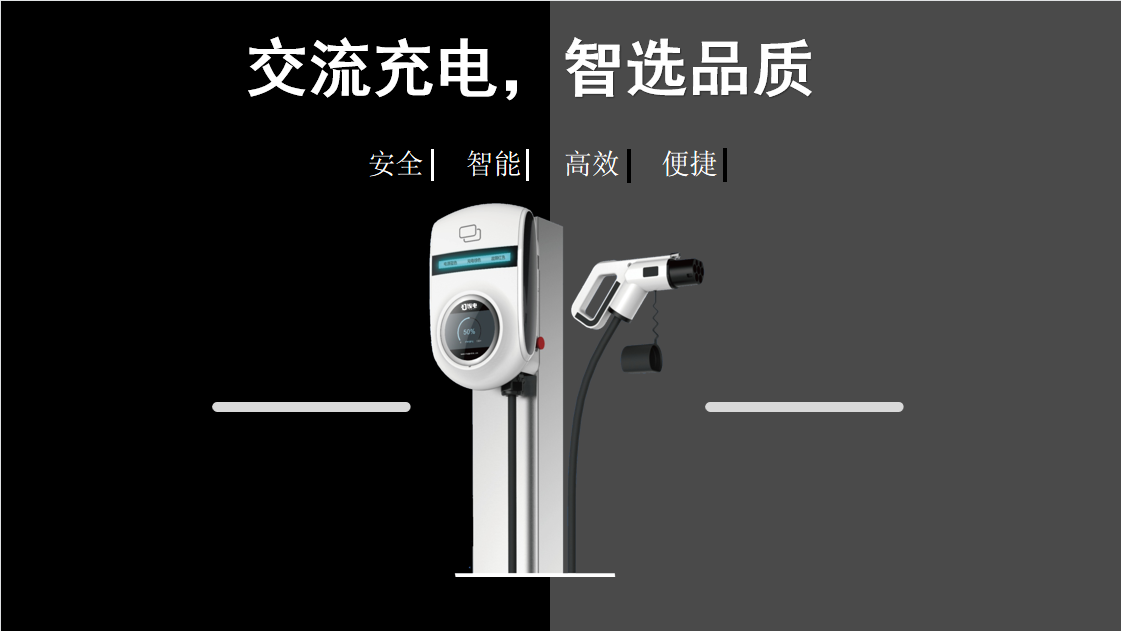 空白演示
单击输入您的封面副标题
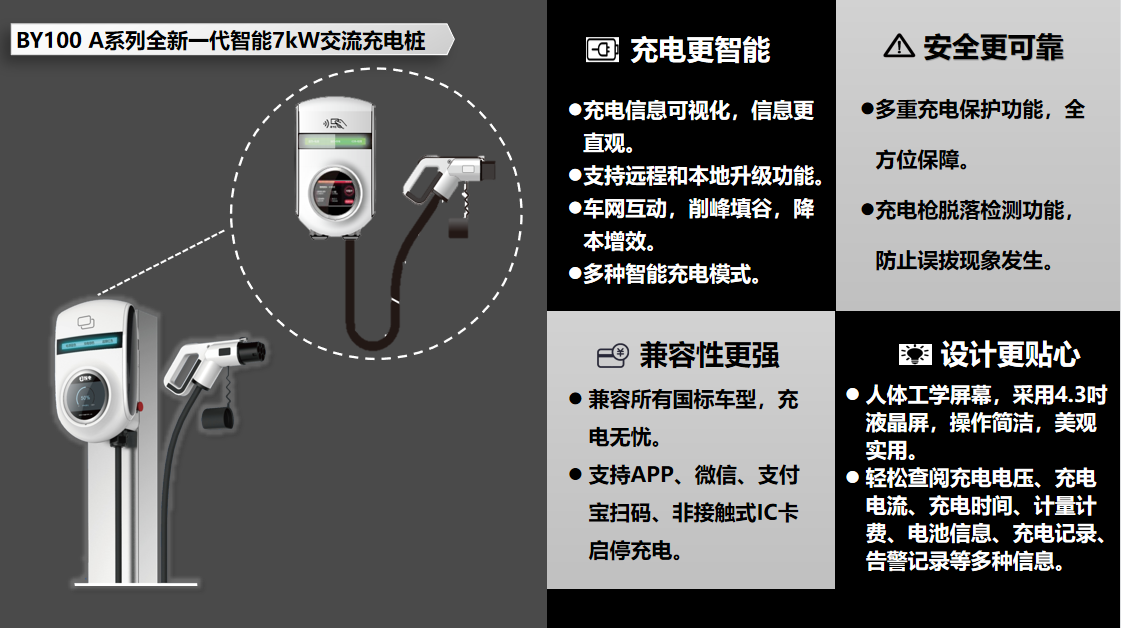 空白演示
单击输入您的封面副标题
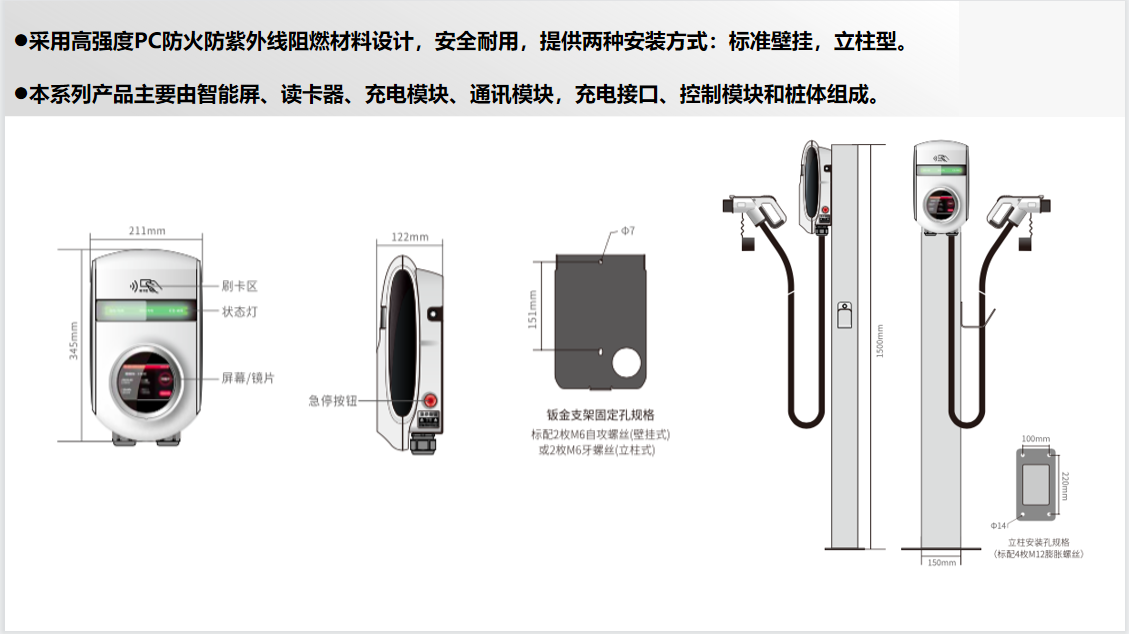 空白演示
单击输入您的封面副标题
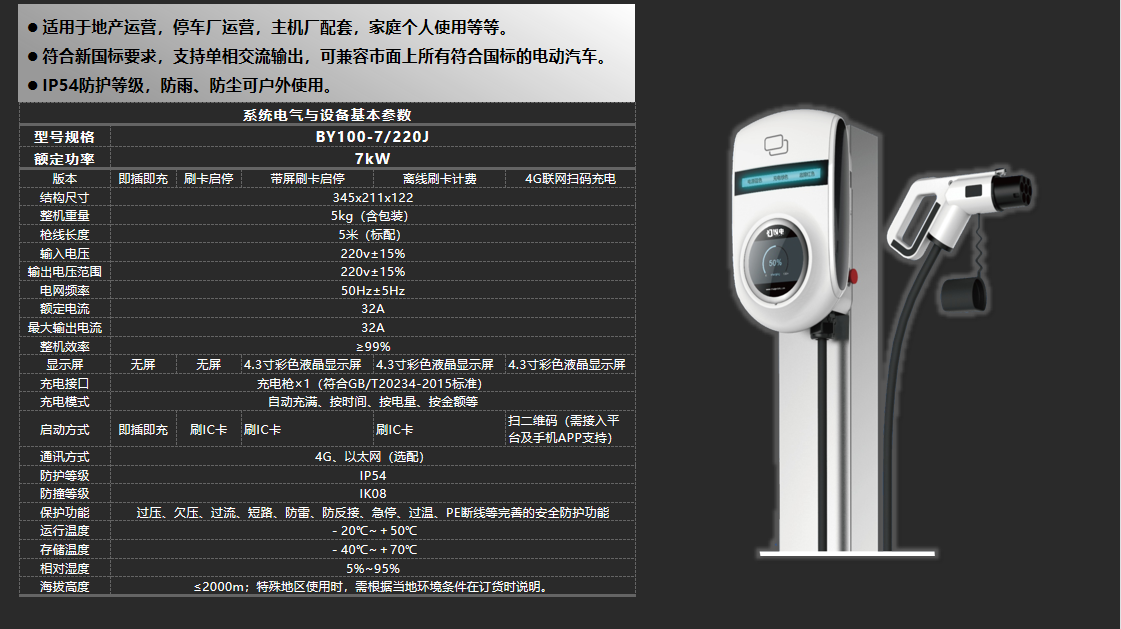 空白演示
单击输入您的封面副标题
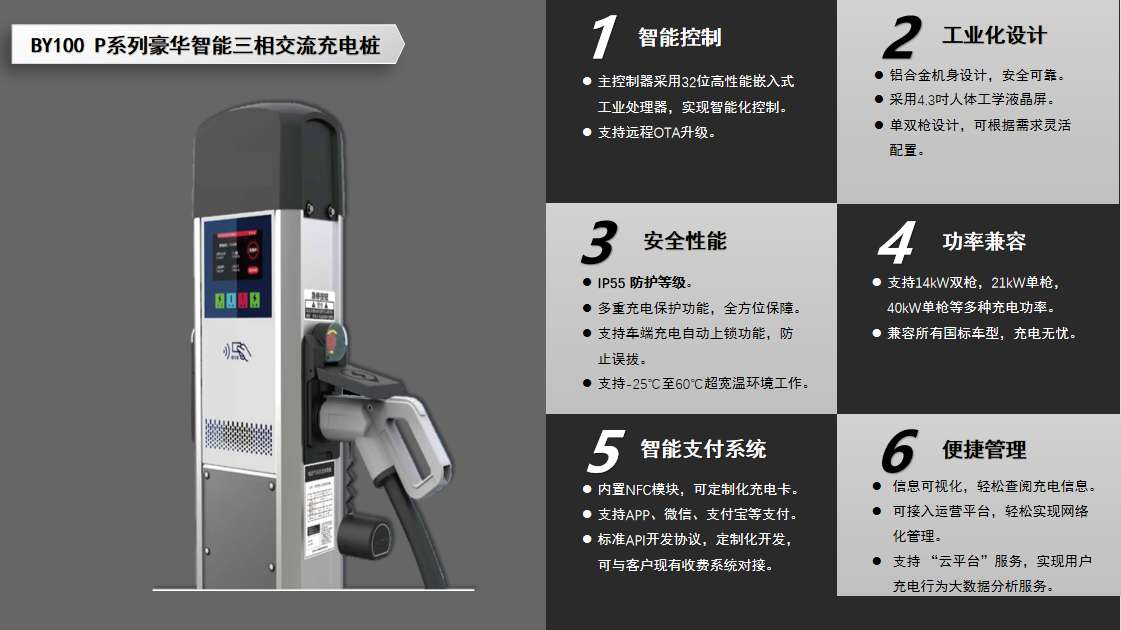 空白演示
单击输入您的封面副标题
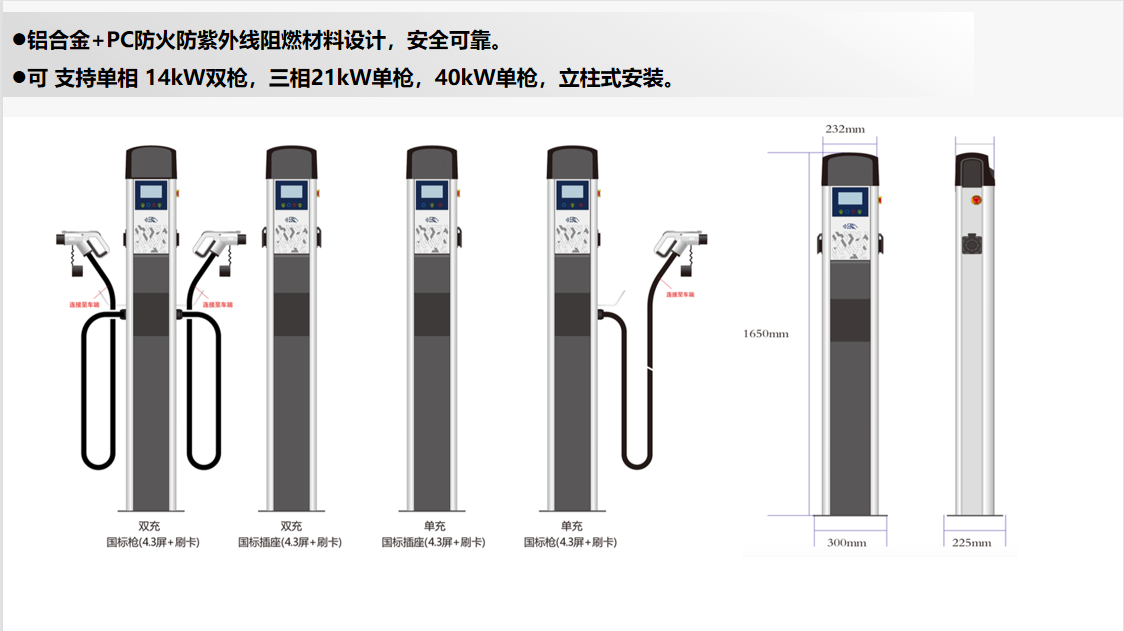 空白演示
单击输入您的封面副标题
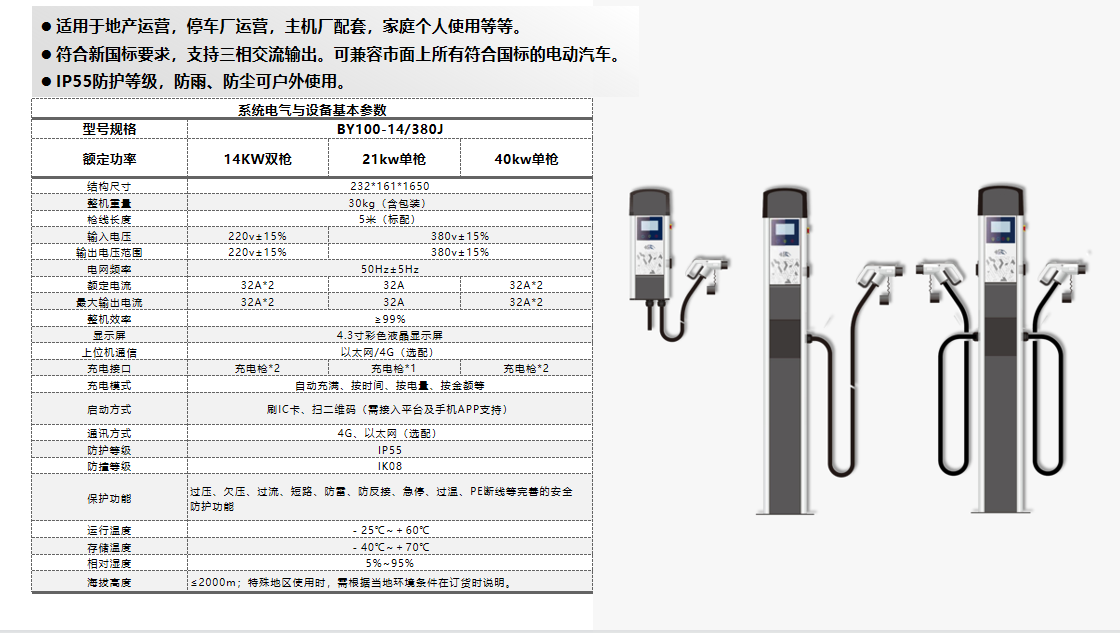 空白演示
单击输入您的封面副标题
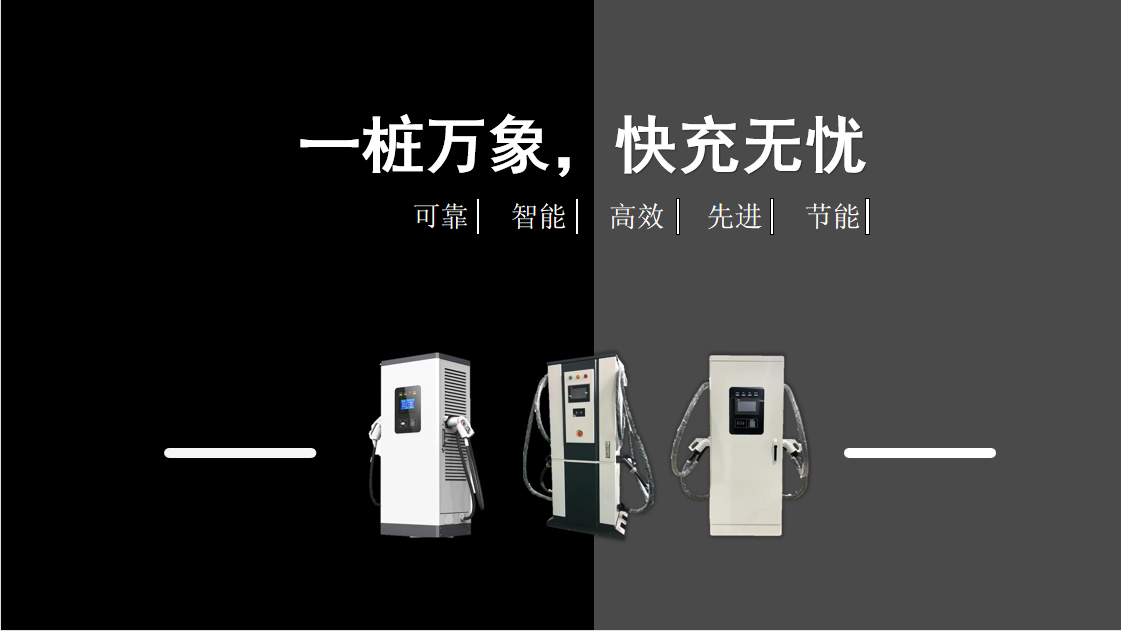 空白演示
单击输入您的封面副标题
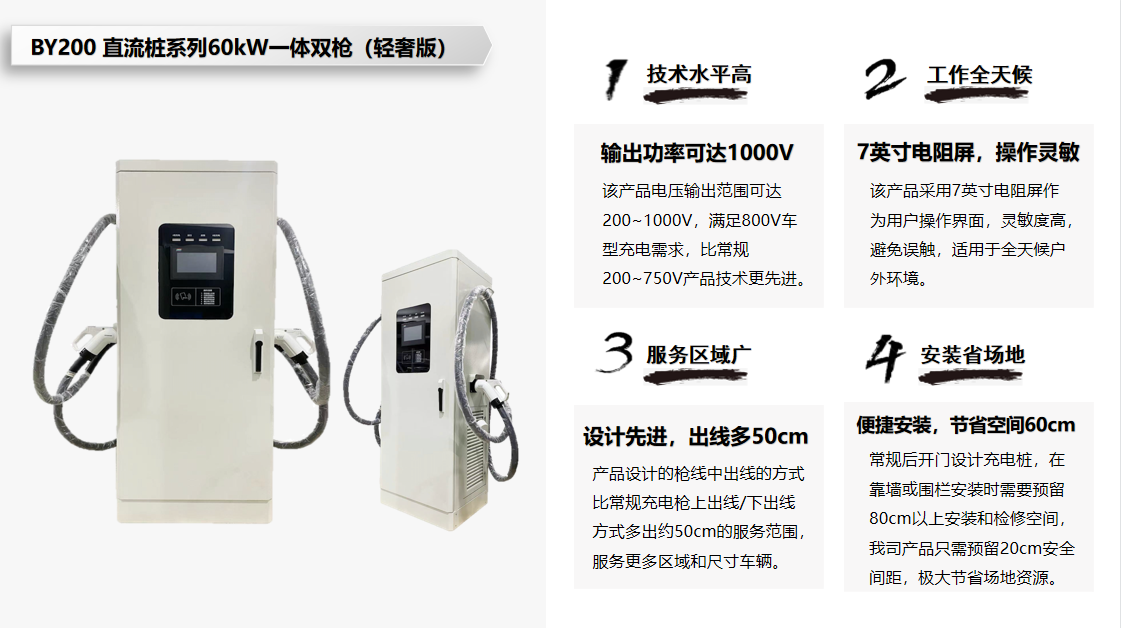 空白演示
单击输入您的封面副标题
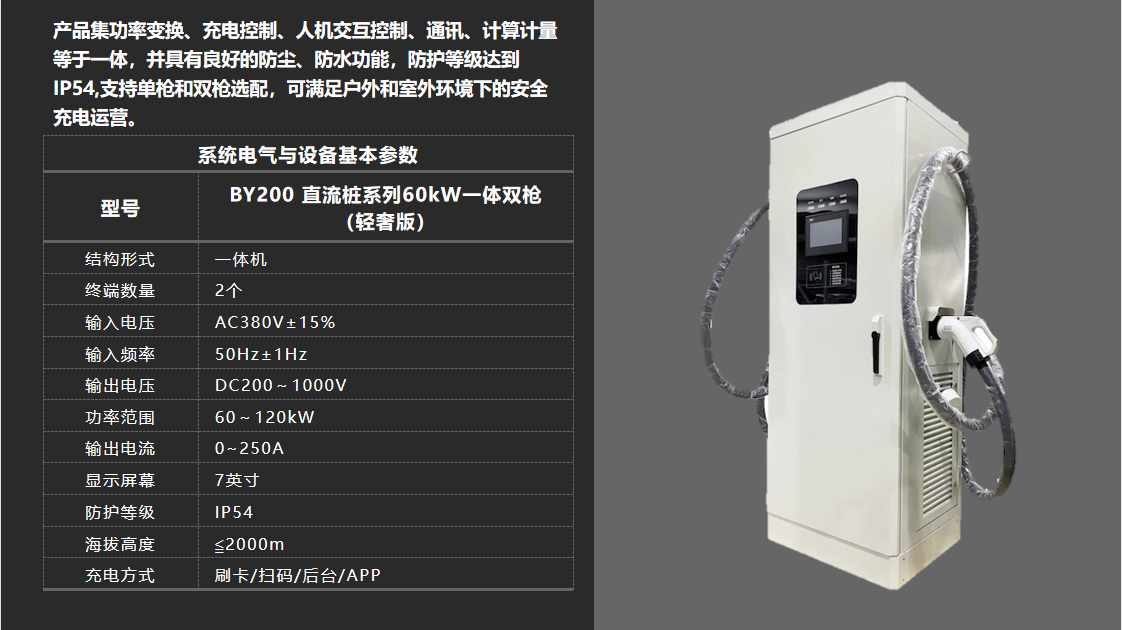 空白演示
单击输入您的封面副标题
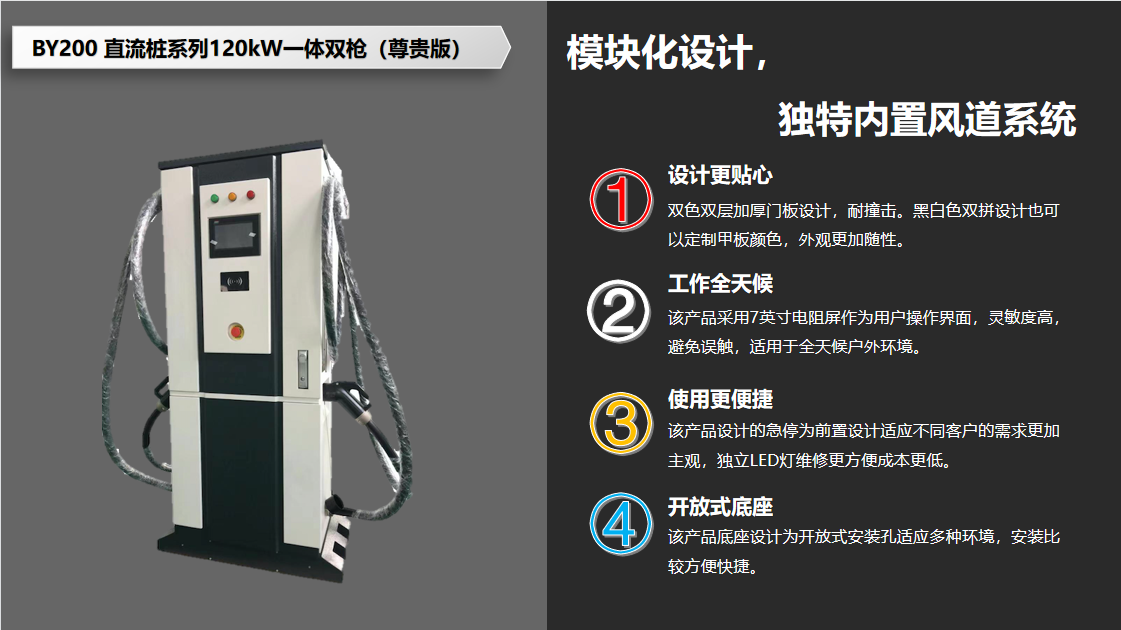 空白演示
单击输入您的封面副标题
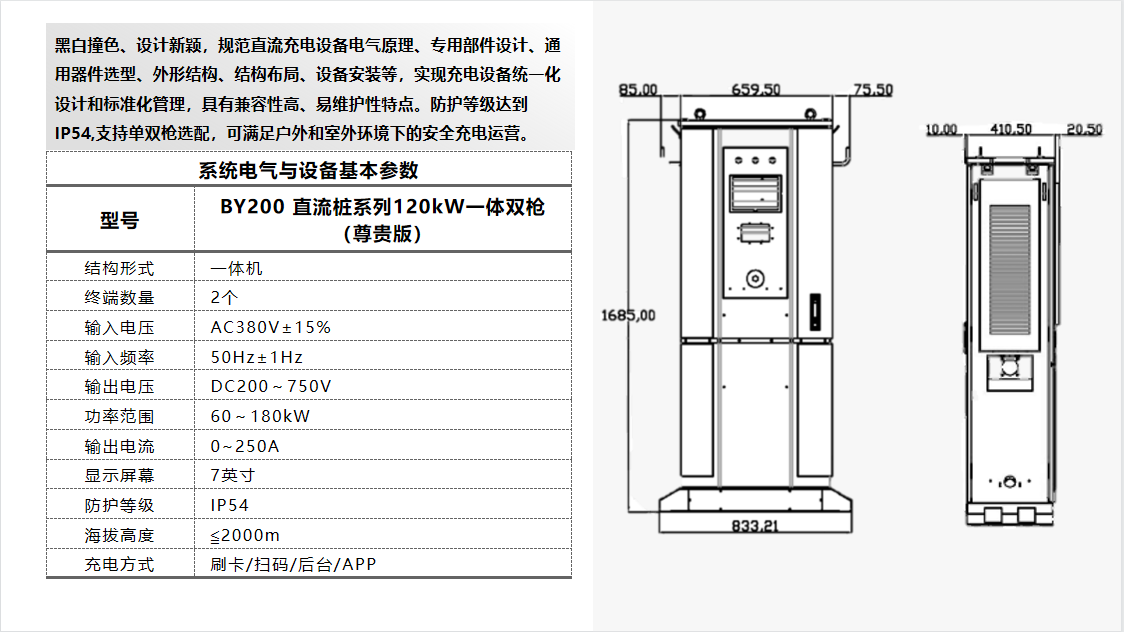 空白演示
单击输入您的封面副标题
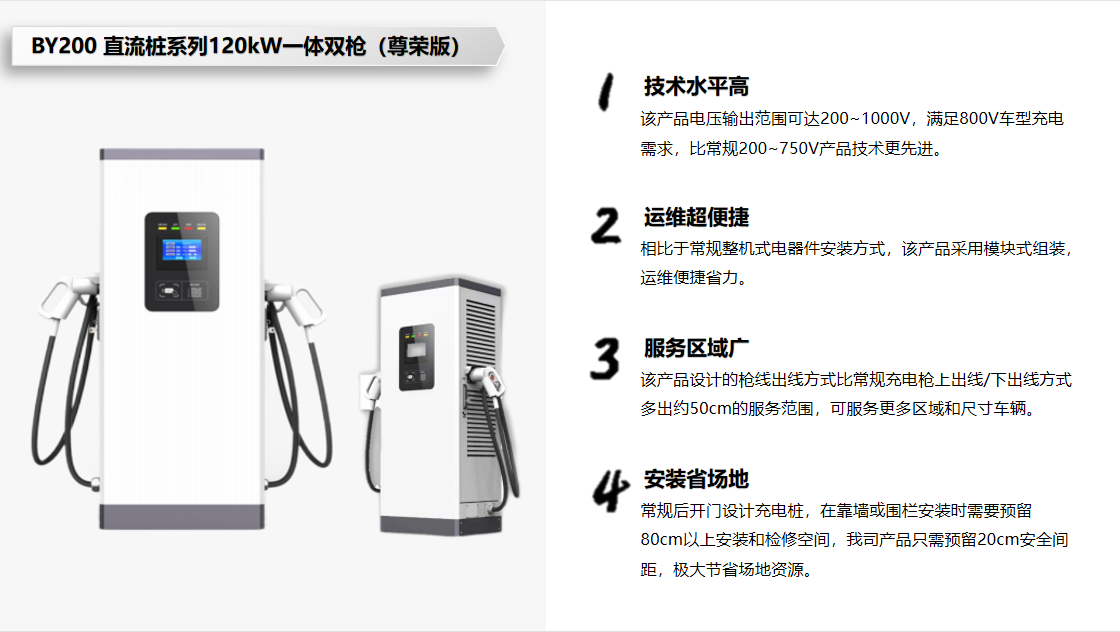 空白演示
单击输入您的封面副标题
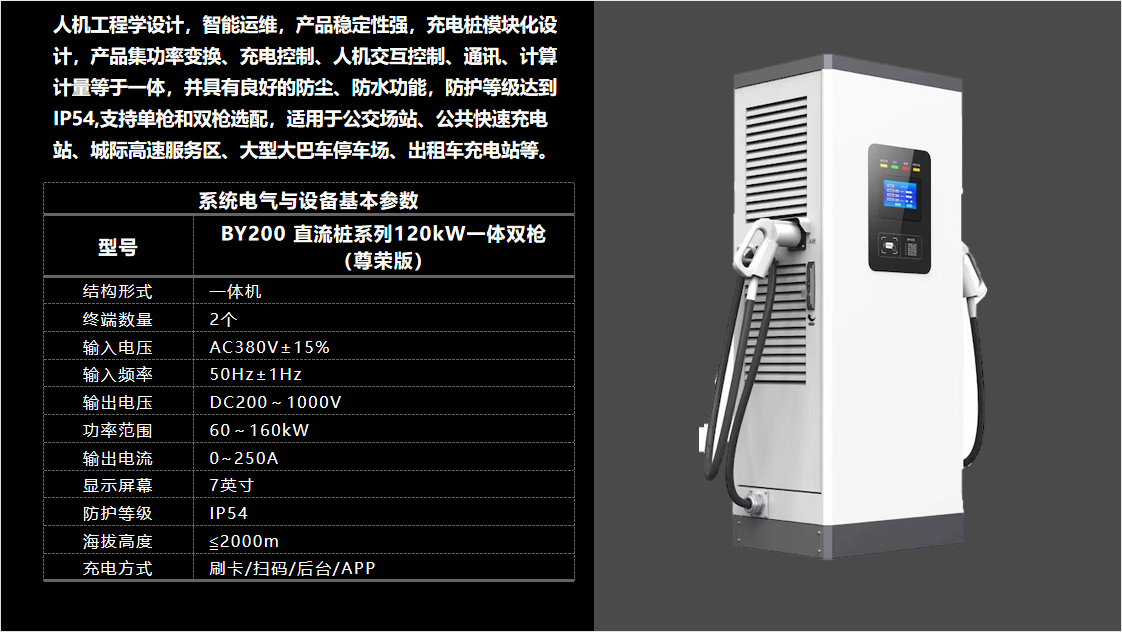 空白演示
单击输入您的封面副标题
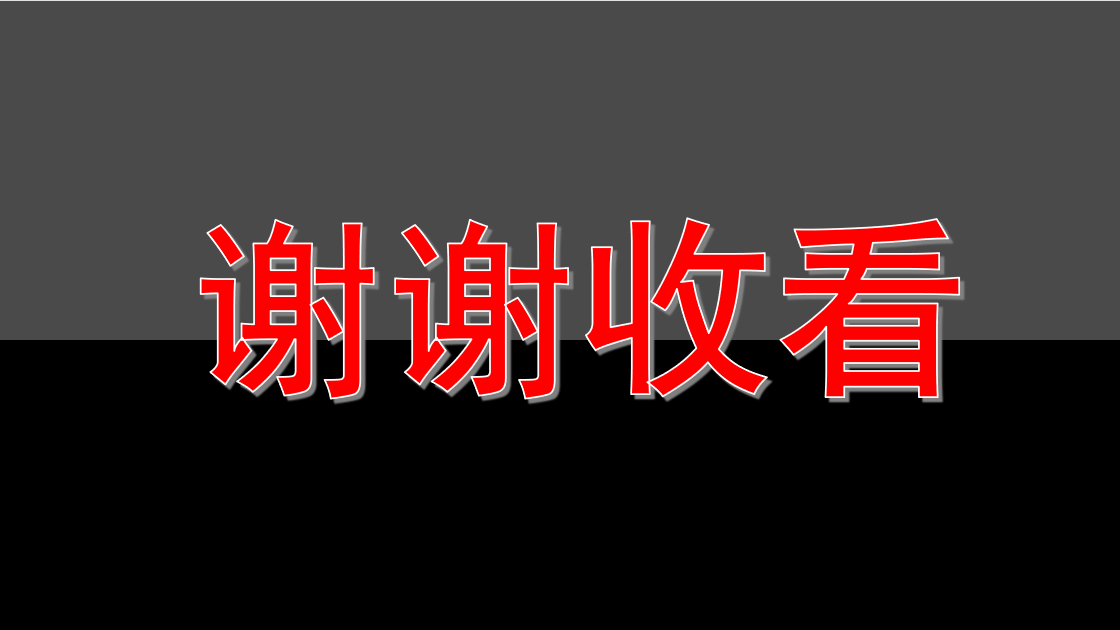 空白演示
单击输入您的封面副标题